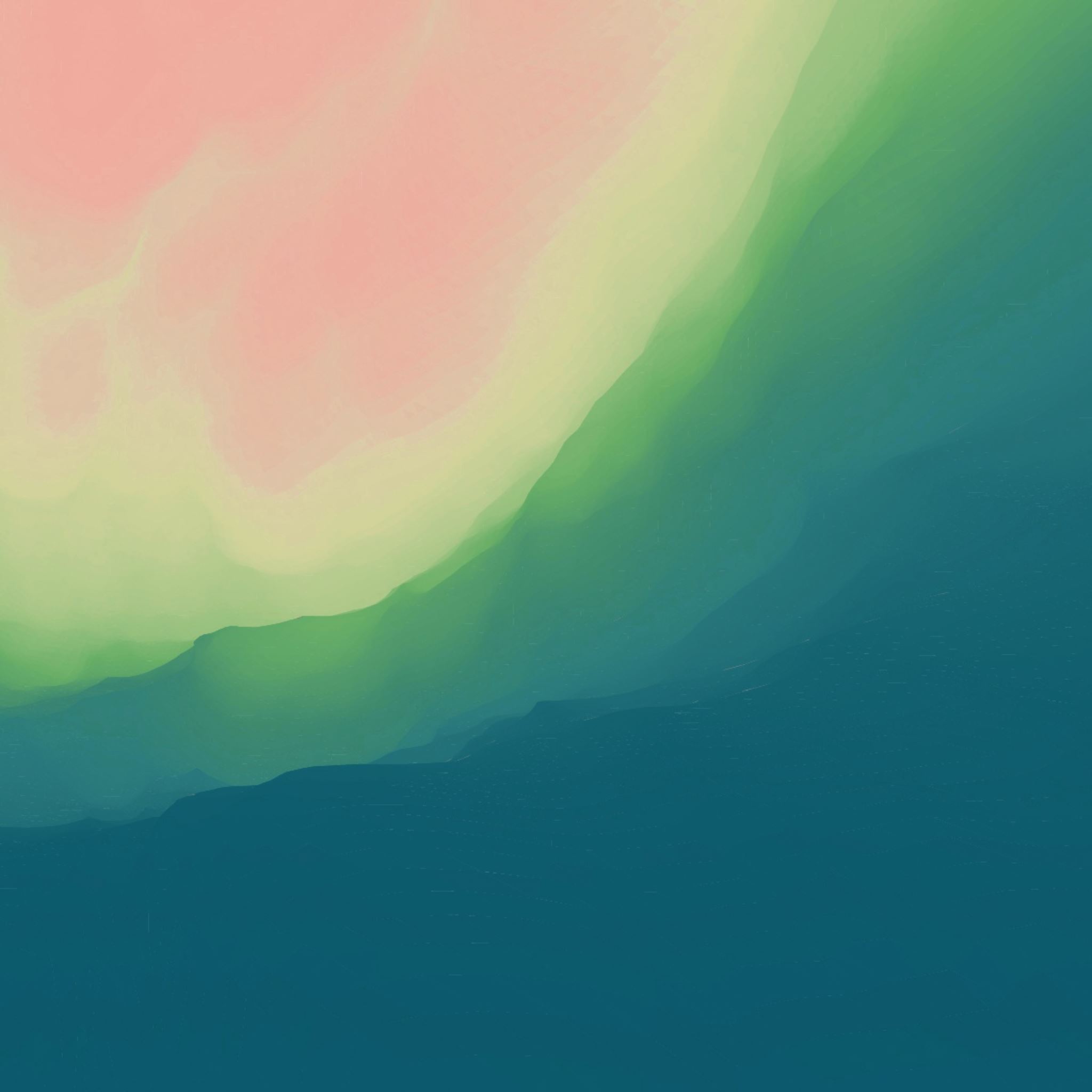 The Work of Unity
Eph. 4:7-16; Rom. 12:1-8
One body
One faith
Unity of the Spirit
One Spirit
One hope
One baptism
One Lord
One God
Christ as the head of the body has given gifts
Gifts include: Prophecy, service, teaching, exhorting, giving, leading, mercy
Gifts include: Apostles, Prophets, Evangelists, Pastors, Teachers
Equip the saints for the work of service
Knowledge of the Son of God
Maturity of Christ
Building up of the body
Attain unity of the faith
Mature (not easily tricked)
The Work of Unity
We need to value each gift 
We need to create an environment for development
We need to get to work
Value Each Gift
Eph. 4
Apostles
Prophets
Evangelists
Pastors
Teachers
Rom. 12
Prophets
Service
Teaching
Exhorting
Giving
Leading
Mercy
Develop Each Gift
Evangelists
Teachers
Ministers
Givers
Merciful
Pastors
Prophets
Exhorters
Leaders
Paul places much of the burden on evangelists, pastors, and teachers in Eph. 4.
But we all must be seeking to equip others.
When this happens, members can leave, yet the body can still grow.
Get to Work
Eph. 4:12 “work of service”; 4:16 “proper working of each individual part”
Rom. 12:1 “present your bodies as a living and holy sacrifice”
Eph. 4:15 “speaking truth in love”; 4:16 “building up of [the body] in love”
Get to Work
Eph. 4:12 “work of service”; 4:16 “proper working of each individual part”
Rom. 12:1 “present your bodies as a living and holy sacrifice”
Eph. 4:15 “speaking truth in love”; 4:16 “building up of [the body] in love”
Col. 3:12-14
So, as those who have been chosen of God, holy and beloved, put on a heart of compassion, kindness, humility, gentleness and patience; 13 bearing with one another, and forgiving each other, whoever has a complaint against anyone; just as the Lord forgave you, so also should you. 14 Beyond all these things put on love, which is the perfect bond of unity.
Christ as the head of the body has given gifts
Gifts include: Prophecy, service, teaching, exhorting, giving, leading, mercy
Gifts include: Apostles, Prophets, Evangelists, Pastors, Teachers
Equip the saints for the work of service
Knowledge of the Son of God
Maturity of Christ
Building up of the body
Attain unity of the faith
Mature (not easily tricked)
Do we value each gift?
Are we equipping the saints in these gifts?
Are we actually working as we should?
Eph. 2:4-9
But God, being rich in mercy, because of His great love with which He loved us, 5 even when we were dead in our transgressions, made us alive together with Christ (by grace you have been saved), 6 and raised us up with Him, and seated us with Him in the heavenly places in Christ Jesus, 7 so that in the ages to come He might show the surpassing riches of His grace in kindness toward us in Christ Jesus. 8 For by grace you have been saved through faith; and that not of yourselves, it is the gift of God; 9 not as a result of works, so that no one may boast.